Nasionale Opleidingspan vir Tale – Provinsiale Werkswinkel
Afrikaans Eerste Addisionele Taal: 
Die kortverhaal
Veertig sinkplate teen die suidewind
Dana Snyman
Mei /Junie 2017
DIE KORTVERHAAL
Selfstudiegids Letterkunde:
Wat is 'n kortverhaal?





.
ŉ Kortverhaal is 'n kort stuk geskrewe fiksie.
Dit bevat gewoonlik net een tema of 
    geringe konflik en botsing.
Die korter lengte van die teks bring mee 
    dat die vertelling kernagtig en die  gebeure 
    en milieu beperk is.
HOE MOET EK ONDERRIG?
Agtergrond en milieu
WAT MOET EK ONDERRIG?
Tydsverloop
Intrige en sub-intrige
KABV, bl. 32
Karakterisering
Ironiese wending / afloop
Literêre kenmerke
Konflik
Rol van verteller / perspektief
Toon en stemming
Temas en boodskappe/les
Agtergrond van Skrywer - Dana Snyman
Dana Snyman is in 1963 in Stellenbosch gebore. Hy het 
                            in 1980 aan Hoërskool Nylstroom gematrikuleer.  
                             
                             Na matriek het hy as sekuriteitswag in Pretoria gaan 
                             werk.; is weermag toe; het in ŉ boekwinkel gewerk; het 
                             kaartjies by Sterland Bioskoop verkoop (in Pretoria) en 
                             was skakelbord operateur. Daarna het hy joernalistiek 
                             aan Pretoria Technikon bestudeer. Hy het sy 
                             joernalistiekloopbaan as misdaadverslaggewer by Beeld 
                             begin. Werk later by Huisgenoot, Wegbreek/Weg. Sy 
                             eerste boek, Uit die binneland, gepubliseer in 2005 en 
                            Anderkant die scrap (2006) en Op die agterpaaie (2008). 
                                         (http://www.humanrousseau.com/authors/3099)

Hy skryf gewoonlik oor mense wat hy ontmoet (sy reisverhale). 

In hierdie verhaal skryf hy oor Ventersdorp – sy tuisdorp.

ŉ Satiriese (spottende) verhaal van hoe wit en swart Suid-Afrikaners in kleiner dorpies nog verwyderd van mekaar lewe.
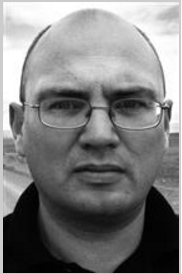 Vier mure teen die Suidewind –
my swartoogvrou, my blondhaarkind.
Kareehoutstompe in die vuur,ketel en kaggel brons geskuur.
My bont koei lê op koringstrooimy swart haan roep die dagbreek rooi.
Soet deur die lang nag sing die reën;moflammers sal ek vroeg-Mei speen.
Die wendam stoot sy uitloop oor –blink breek my ploeg die middelvoor . . .
- G.A. Watermeyer (Reën in die voorwinter)
Is daar ŉ verband tussen die gedig en die kortverhaal? – (moenie assesseer nie; slegs bespreking)
DIE KORTVERHAAL
Veertig sinkplate teen die suidewind- Dana Snyman
Agtergrond

Ventersdorp 
is ŉ dorp in 
Kenneth Kaunda Distrik Munisipaliteit 
in die Noordwes-provinsie.
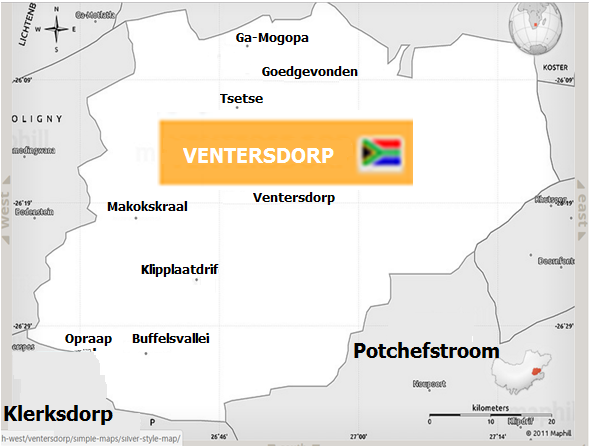 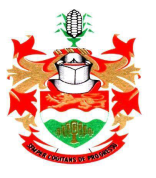 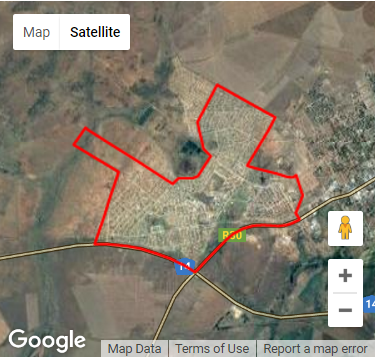 Tshing is ŉ woonbuurt van Venterdorp wat hoofsaaklik die swart- en bruingemeenskap huisves.
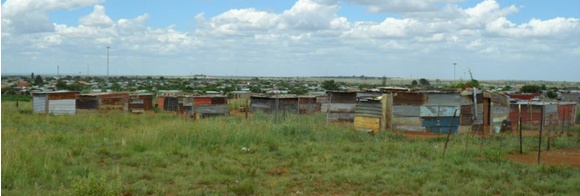 ŉ deel van Tshing
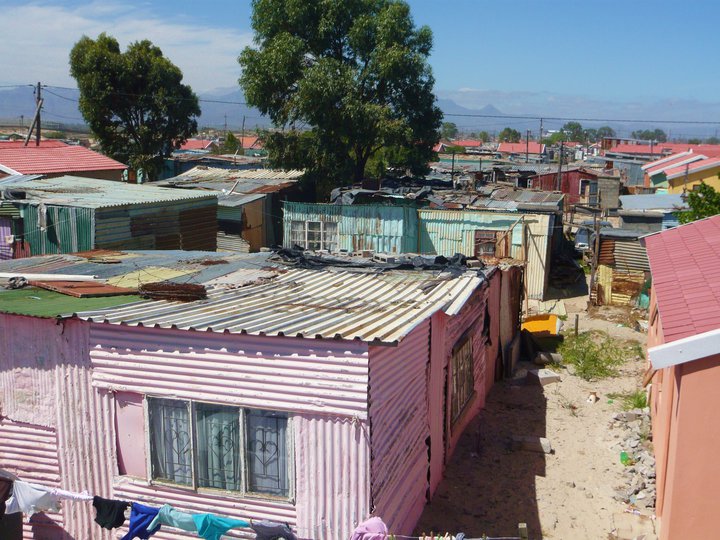 Johannes se huis
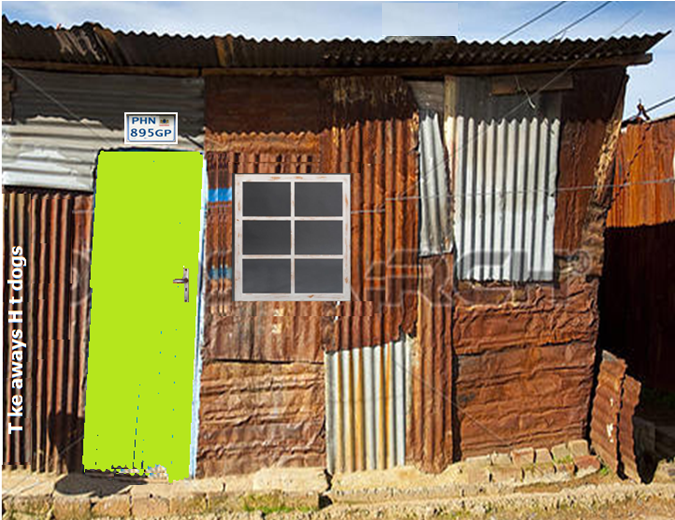 Nommer-plaat
Venster-raam
Groen deur
sink was
ŉ ou kennis-gewing-bord
PRE-LEES
Woordeskat
Township – woonbuurt   (bl.100, par. 1)
Makosi – aanspreekvorm om respek aan te dui (bl. 100, par. 2)
Ogiesdraad – draad wat gebruik word om ŉ hoenderhok te bou (bl. 100, par. 4)
4. ...
TYDENS LEES
Karakterisering: Wat sê ŉ aksie/optrede/eienskappe
van ŉ karakter?
Karaktereienskappe – hoe die mens is; nie hoe hy lyk nie, bv.  nederig, hardwerkend, doelgerig, ens.
Voorkoms/beskryf die karakter, bv. rooi hare, lank, vet, ens.
Ruimte en tyd:
Plek – waar
Tyd – wanneer

Verteller

Intrige/verhaalverloop

Taal en styl
TYDENS LEES
Titel:
Plek: Tshing is ŉ woonbuurt van Venterdorp waar Johannes gewoon het. Plek speel ŉ baie ŉ belangrike rol in die kortverhaal. Selfs Johannes se volledige adres word verskaf: Marokkastraat 143, Extension Four, Tshing, Ventersdorp, Suid-Afrika.

Tyd: Ons kan aflei dat die verteller vir Johannes na werk afgelaai het, want hy noem dat Johannes by sy pa werk en hom gevra het om die ogiesdraad by sy huis te gaan aflaai. Die enigste spesifieke tyd wat in die kortverhaal genoem word is die datum toe hy ŉ lidmaat van ŉ kerk geword het.
Ruimte en tyd:

Plek – waar?
Tyd – wanneer?
Karakterisering
Wat sê ŉ aksie/optrede/
eienskappe  van ŉ karakter?

Karaktereiensappe – 
Hoe is die mens; nie hoe lyk hy nie, bv.  nederig,
hardwerkend, doelgerig, ens.

Voorkoms –
Beskryf/sê hoe die karakter lyk, bv. rooi hare, lank, aantreklik, ens.
Johannes ... 
     respekteer die verteller deur hom 
      “Makosi” te noem.
     is ŉ lidmaat van ŉ kerk vanaf 
       26 Julie 1999. Ons kan daarom aflei 
       dat hy godsdienstig is.
     is geduldig, want hy beantwoord al die 
      verteller se vrae rondom elke sinkplaat.
Die verteller is ...
   ŉ eerstepersoonsverteller/ek-verteller.
   nuuskierig, want hy wil weet waar    
   Johannes die verskillende sinkplate kry.
  sentimenteel, want toe hy die wynrooi    
    sitbank sien, dink hy aan sy kinderdae. 
    Hy het as kind op die bank gesit en na 
    Kraaines, Wieliewalie en die Waltons op 
    TV gekyk.
Boodskap/Les
(wat jy uit die verhaal leer
wat jy by karakters/
situasie leer)
Mense van verskillende groepe stel nie regtig in mekaar se lewens belang nie.
Die werkgewers stel nie regtig in       die lewens van hul werknemers belang nie.
Tema – een woord, bv. liefde, vernietiging en lewe
Dankbaarheid – Johannes is bly en trots dat hy iets besit want hy sê “Dis my huis, Makosi”.
Die verteller gaan laai ŉ rol ogiesdraad 
    by Johannes se huis af.
   Hy sien dat Johannes se huis uit 
    verskillende sinkplate bestaan.
   Hy vra vir Johannes waar hy al die 
     sinkplate gekry het.
   Soos die verteller na die sinkplate wys, 
     vertel Johannes met trots vir hom waar 
     hy dit gekry het.
Intrige/verhaalverloop
Johannes sluit sy huis se deur oop.
   Die verteller raak bewus van verskilende geure in die 
     huis. Dit ruik na tabak, paraffien, Lifebuoy-seep, 
     sweet en piesangs.
   Die verteller het gesien dat die huis net uit een 
    vertrek bestaan.
   Hy het gesien dat in Johannes die volgende in 
    die huis het: 
    ŉ bed waarvan die pote op verfblikke staan,
    ŉ primusstofie
    ŉ tafel
    die wynrooi bank
   Bokant die bank het die verteller ŉ sertifikaat gesien. 
     Dit is die bewys dat hy aan ŉ kerk behoort.
   Johannes se regte naam, Tsepo Mbeli, staan op die 
     sertifikaat.
   Die verteller het gevra “Wie’s Tsepo Mbeli?”  
    Dit is die klimaks in die verhaal. Johannes is 
    Tsepo Mbeli.
Intrige/
verhaalverloop
Die spreker gebruik Setswana- of Sesotho-woorde. Dit sê vir ons dat oor ŉ swart persoon/persone gepraat word.
Johannes gebruik ook assimilasie (“ŉ anner mannetjie”), wanneer hy Afrikaans praat (informele Afrikaans). In plaas van lemmetjiegroen sê Lemon-groen.
Taal en styl
Intrige
Moontlike vrae:
Wat is die belangrikste gebeurtenis in die verhaal? (vlak 3)
Is die verhaal chronologies gestruktureerd? Motiveer jou antwoord (vlak 3)
Is die verhaal geloofwaardig? Motiveer jou antwoord (vlak 4)
Die verteller
Moontlike vrae:
Wie is die verteller in die kortverhaal? (vlak 1)
Met watter soort verteller het ons in die kortverhaal te doen? (vlak 3)
Tot watter voordeel strek sodaninge verteller? (vlak 3)
Is die verteller geloofwaardig. Motiveer jou antwoord. (vlak 4)
POST-LEES
Karakters
Moontlike vrae:
 
Wie is die hoofkarakter(s)? (vlak 1)
Waar woon die hoofkarakter(s)? (vlak 1)
Watter soort werk het die karakter gedoen? (vlak 1)
Gee TWEE karaktereienskappe van die hoofkarakter(s) / noem karakter se naam? (vlak 1 – indien in die teks genoem word/vlak 3 as die leser dit uit handeling en dialoog moet aflei.)
Wat is die verhouding tussen die karakter(s) en newekarakter(s)? (vlak 1 – indien in die teks genoem word/vlak 3 as die leser dit uit handeling en dialoog moet aflei.)
Watter soort konflik ervaar die hoofkarakter(s)/ newekarakter(s). (vlak 1 – indien in die teks genoem word/vlak 3 as die leser dit uit handeling en dialoog moet aflei.)
Met watter karakter kan jy identifiseer/simpatiseer? Waarom sê jy so?/Motiveer jou antwoord. (vlak 4)
Hoekom dink jy het die karakter reg/verkeerd opgetree? (vlak 5)
Hoekom gebruik die karakter die hierdie taal (slang/Kaaps)? (vlak 5)
Hoekom kan ons sê dat hierdie deel van die verhaal vir ons wys wie die karakter regtig is?
Tema/boodskap/les
Moontlike vrae:
Wat was die skrywer se doel met die skryf van hierdie kortverhaal? (vlak 3)
Wat is die tema(s) van hierdie kortverhaal? (vlak 3)
Is die tema eksplisiet of implisiet? Motiveer jou antwoord.  (vlak 3)
Is die verteller geloofwaardig. Motiveer jou antwoord. (vlak 4) 
Bied die tema ŉ nuwe perspektief op die lewe? Motiveer jou antwoord. (vlak 4)
Watter les leer jy uit die kortverhaal? Motiveer jou antwoord? (vlak 4)
Watter boodskap wil die skrywer aan die leser oordra? (vlak 4)
Waarom, dink jy, wil die skrywer die boodskap aan die leser oordra?
        (vlak 4)
Beeldspraak en stylfigure
Moontlike vrae:
Wat is die simboliese rol van die sinkplate? (vlak 3)
 Waarom, dink jy, is die getal 40 gebruik? (vlak 3)
Groepwerk:
 Stel ŉ taak volgens die voorgeskrewe kognitiewe vlakke van 17/18 punte op uit die gegewe voorbeeldvrae. 
   (Jy kan jou eie vrae byvoeg.)
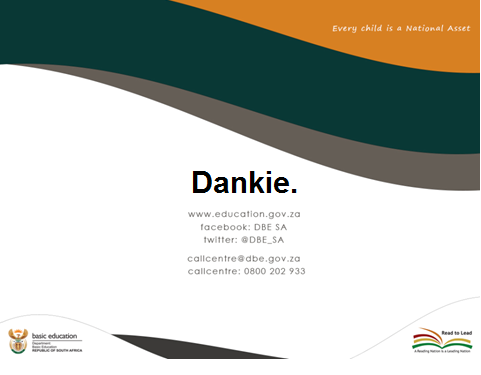